ПЕРВЫЙ МОДУЛЬ
День Знаний; «Здравствуй, детский сад!»
02.09.2024 - 08.09.2024
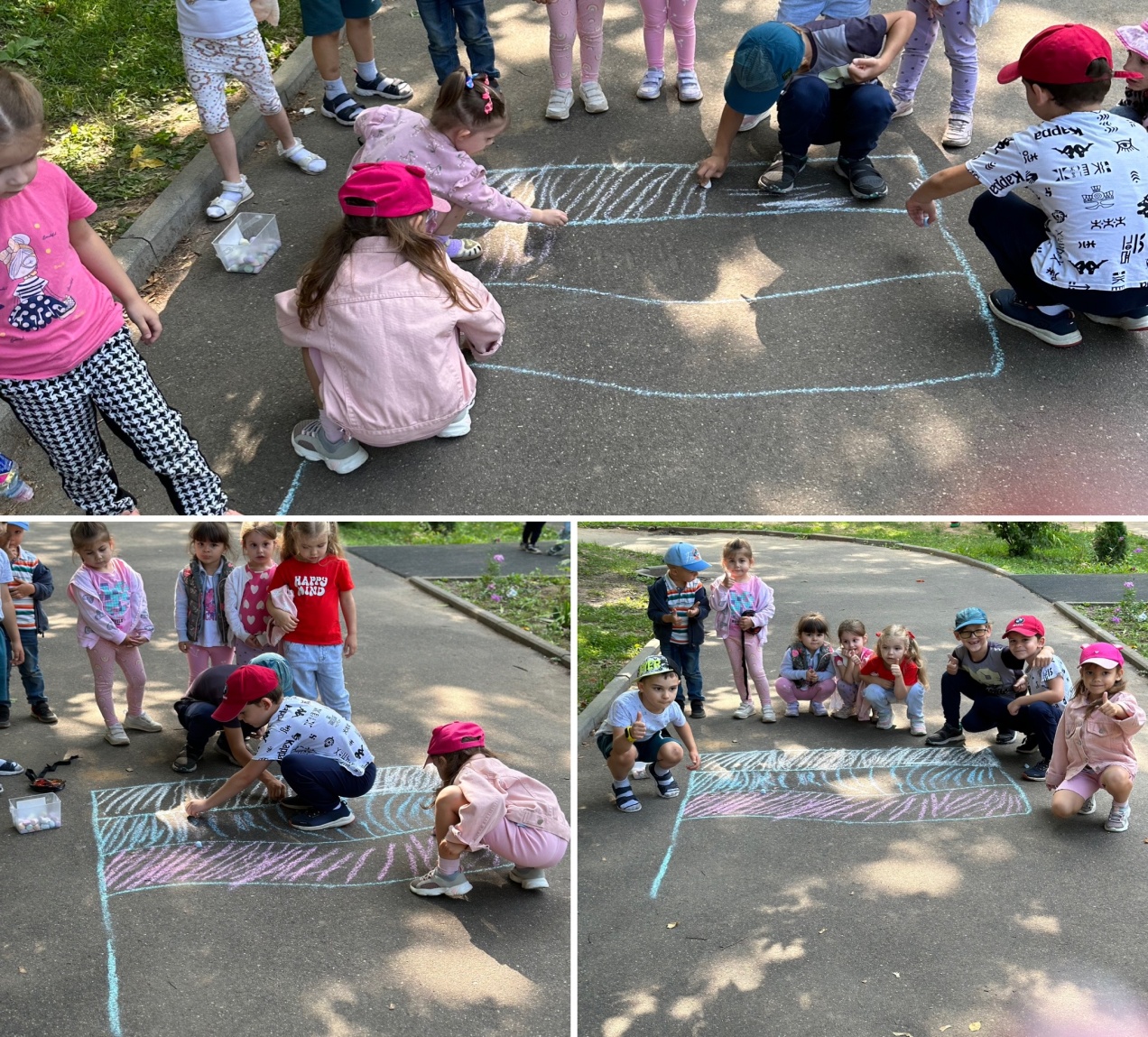 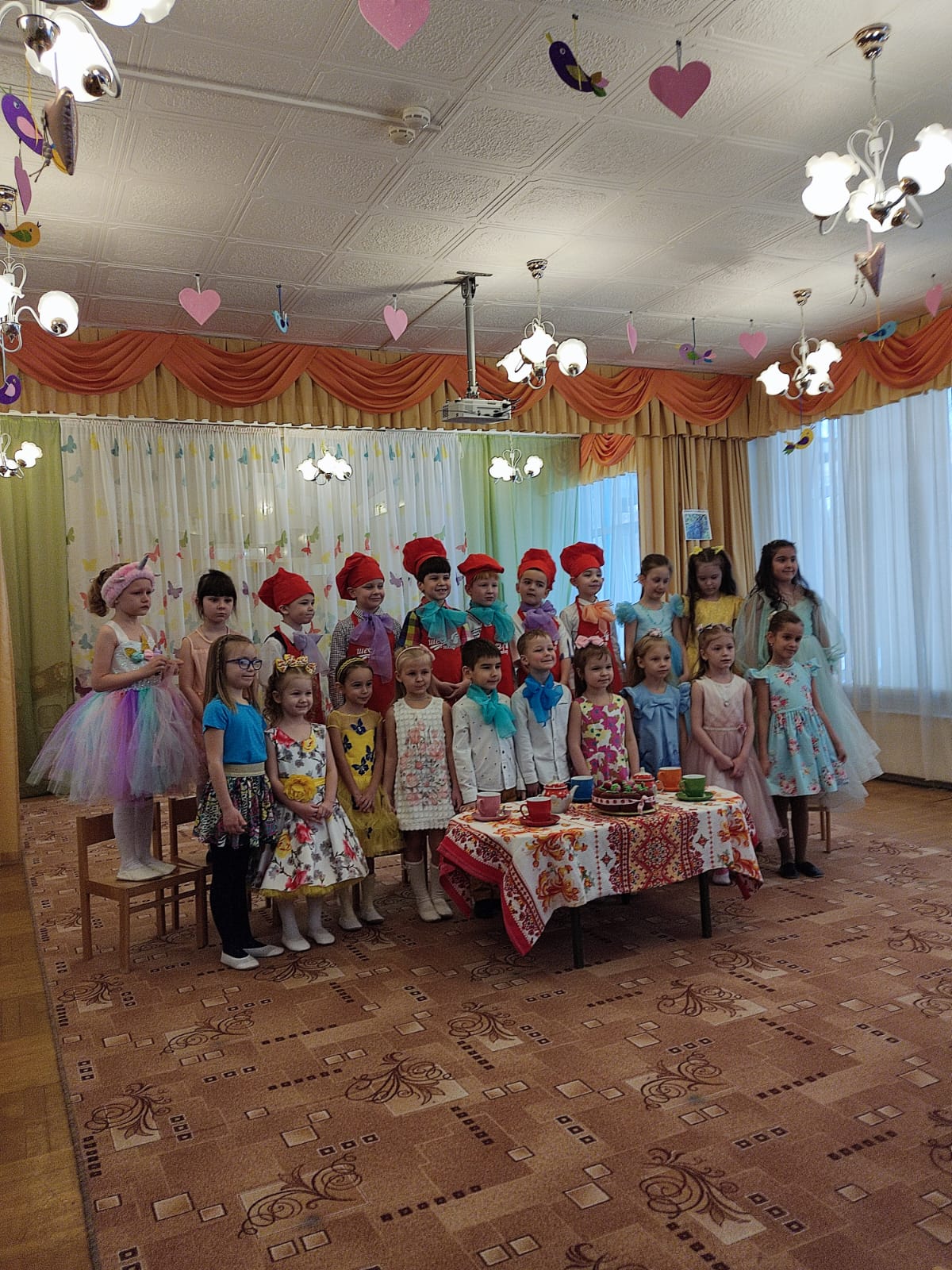 Рисунки на асфальте (флаг страны).  Мероприятие  « Здравствуй, детский сад»
09.09.2024 - 15.09.2024
Мир без опасностей
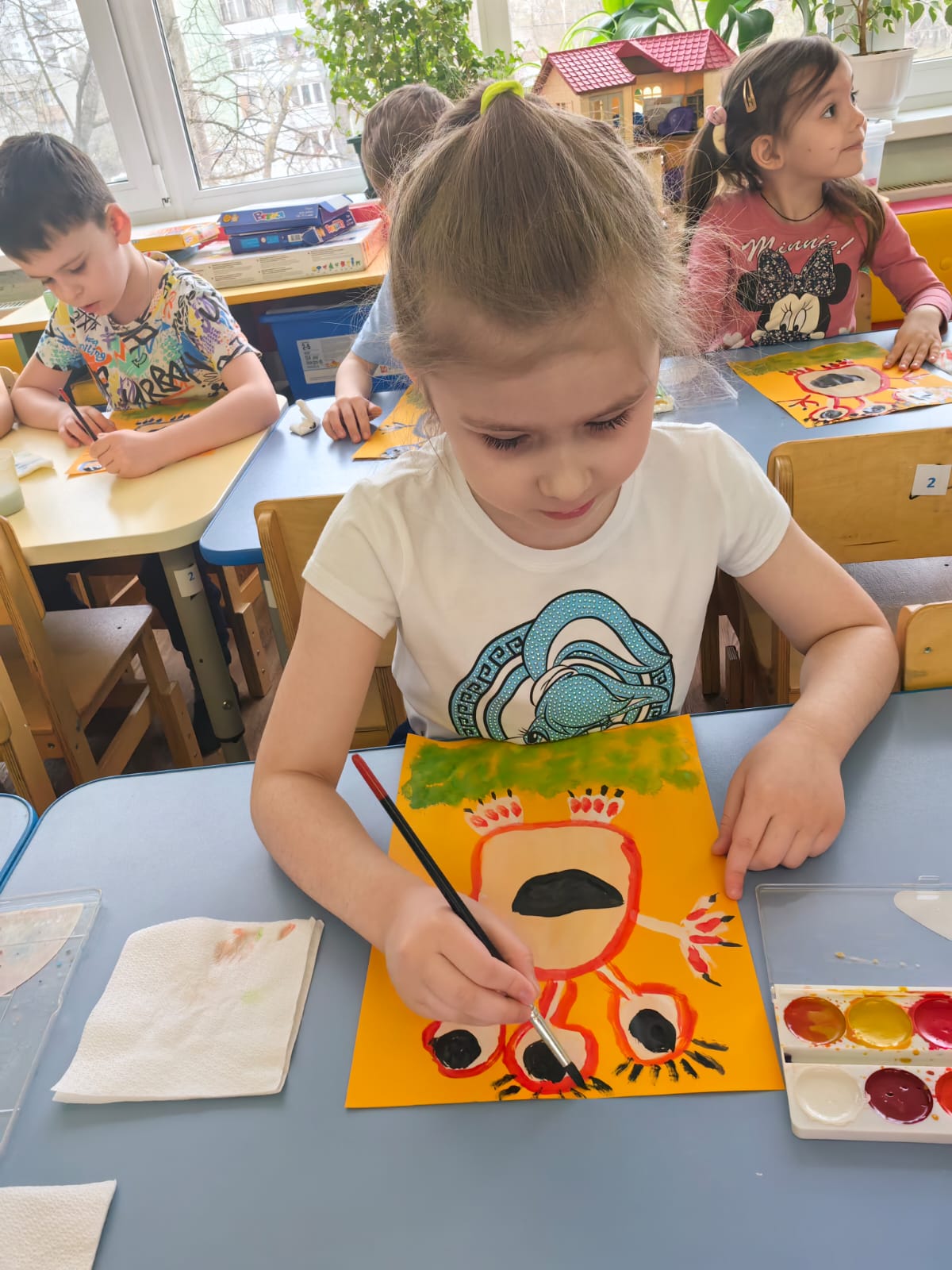 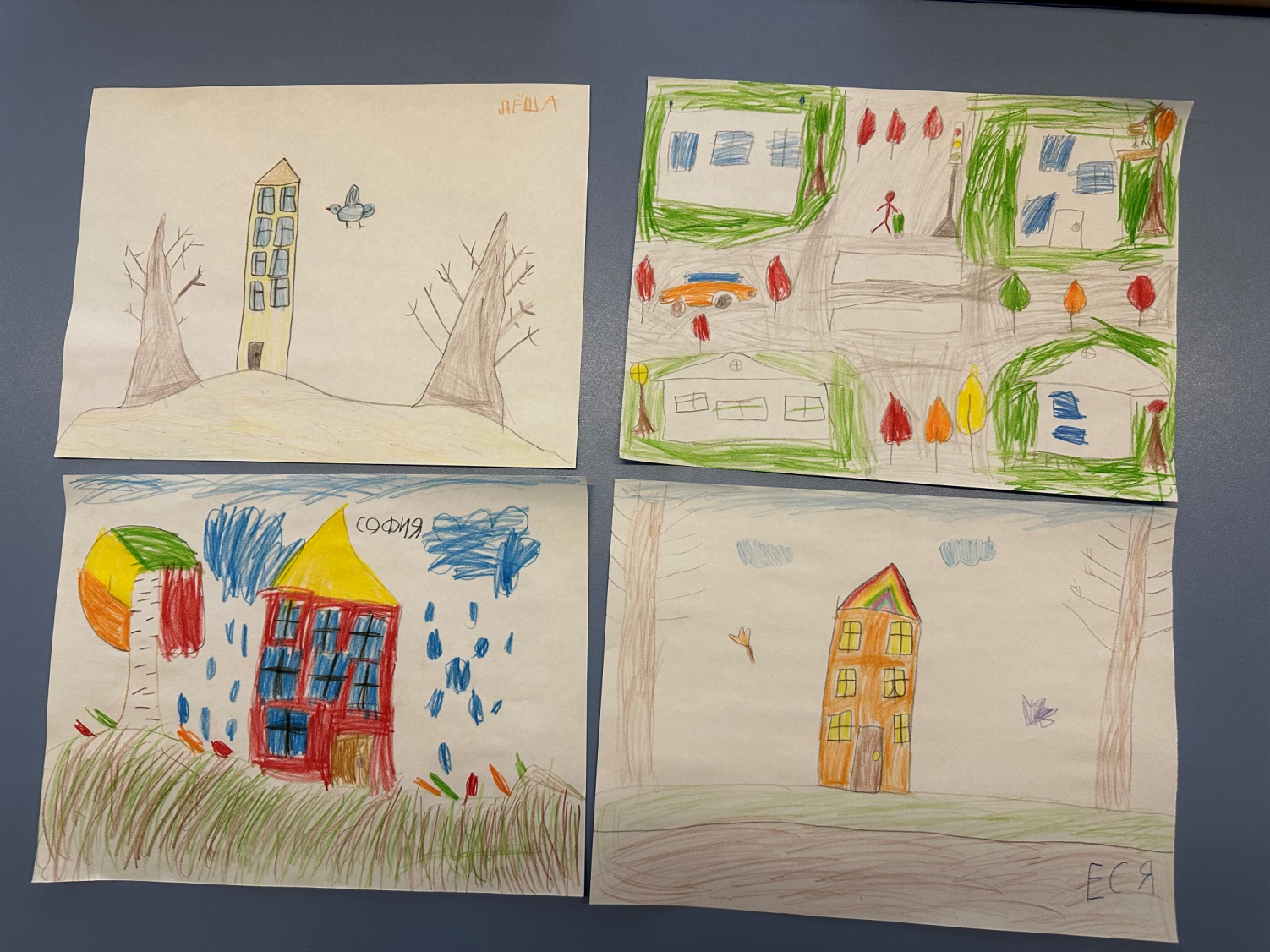 Профилактика ОРВИ, правила безопасности с огнем и на дороге
Спортивная карусель
16.09.2024 - 22.09.2024
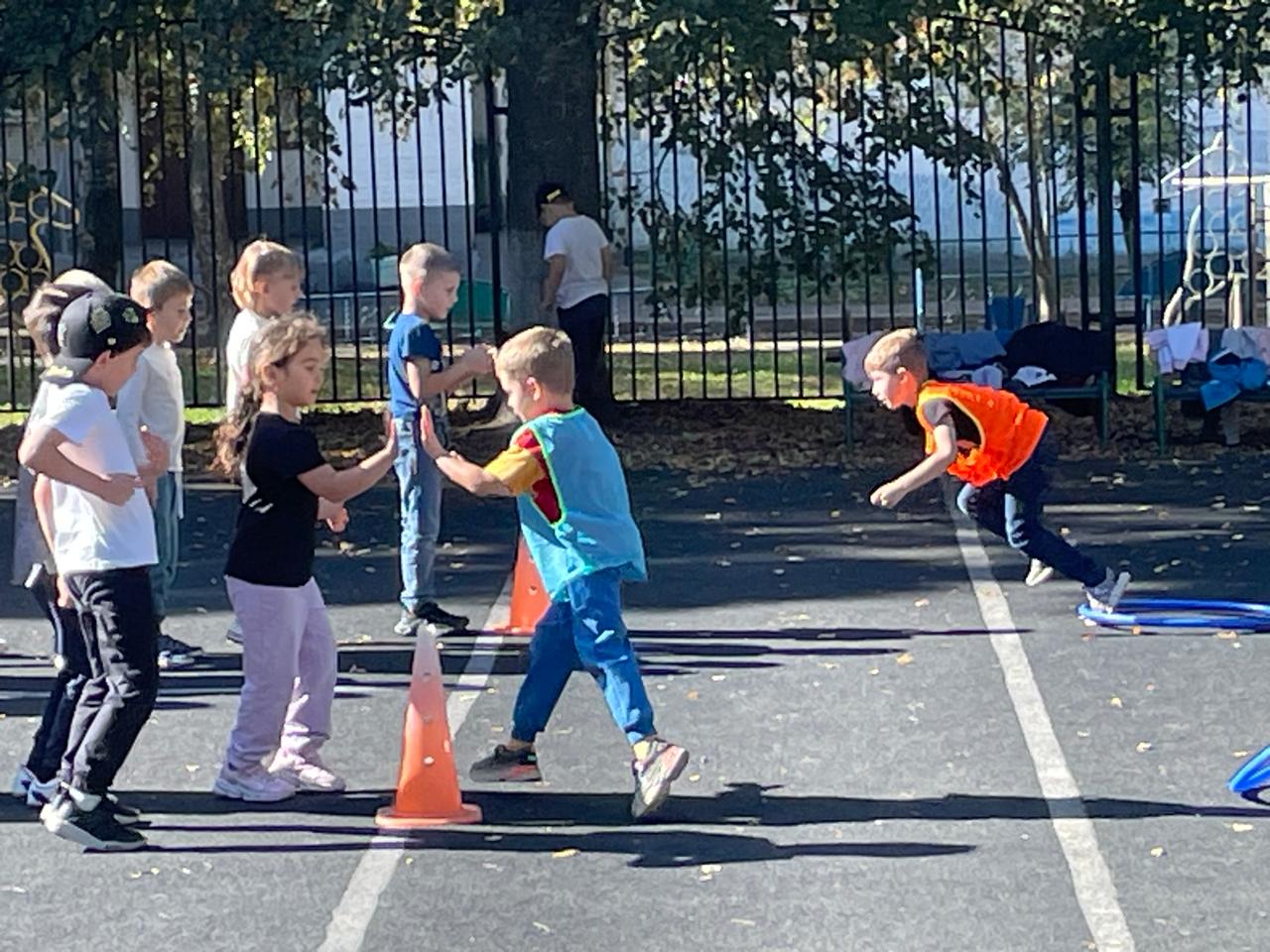 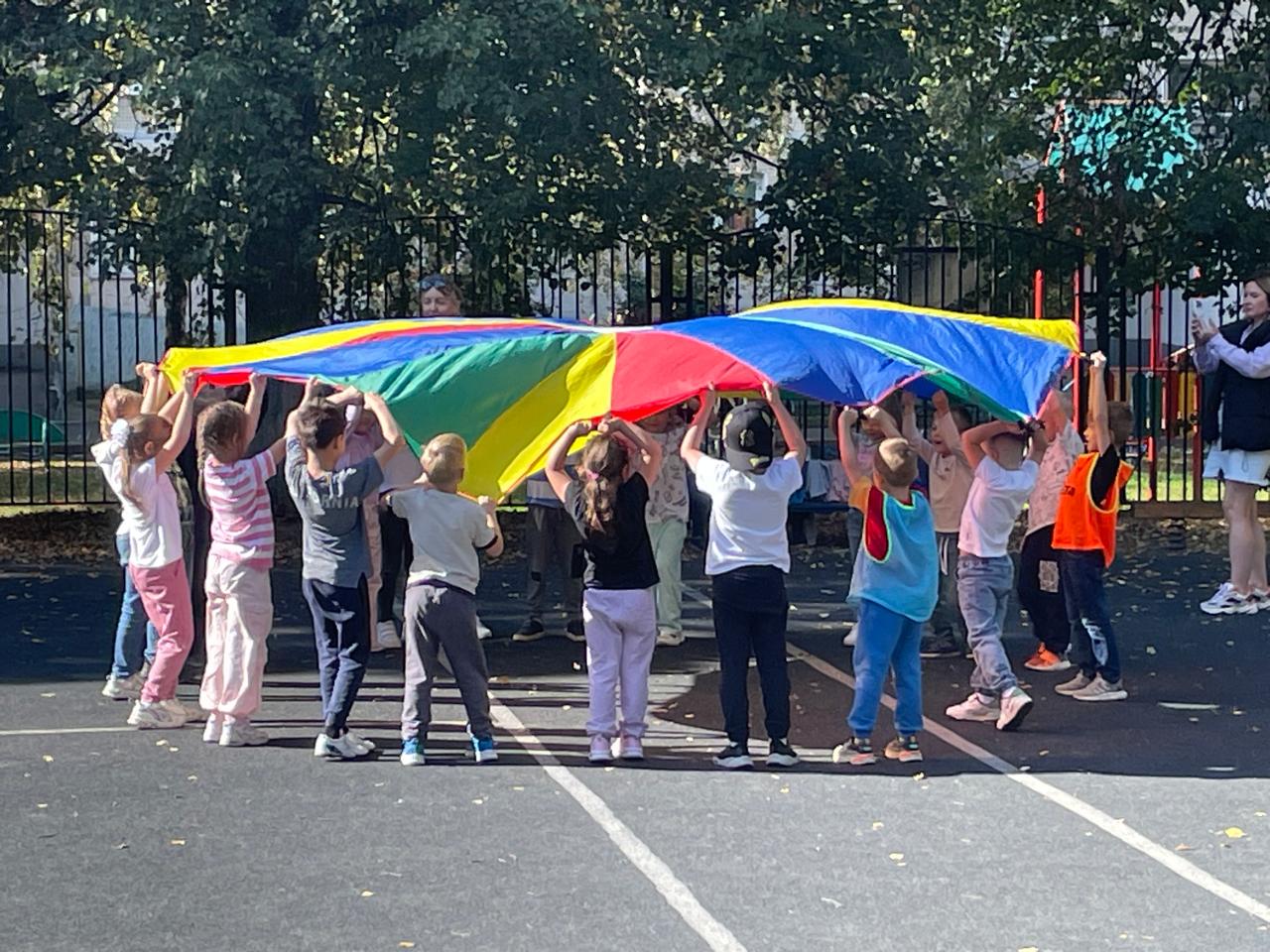 Эстафеты, игровые упражнения
23.09.2024 - 29.09.2024                             Увлекательная  математика
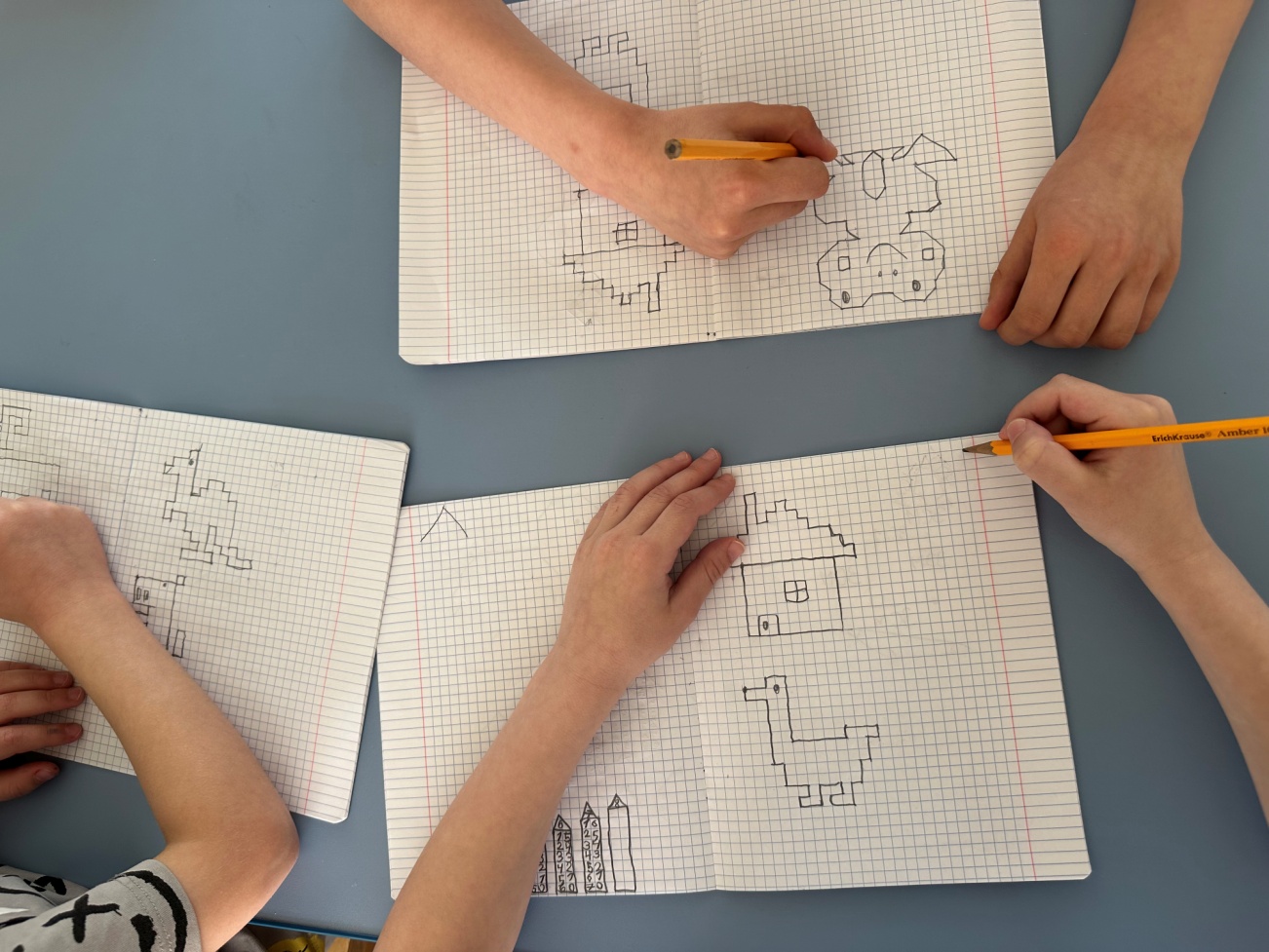 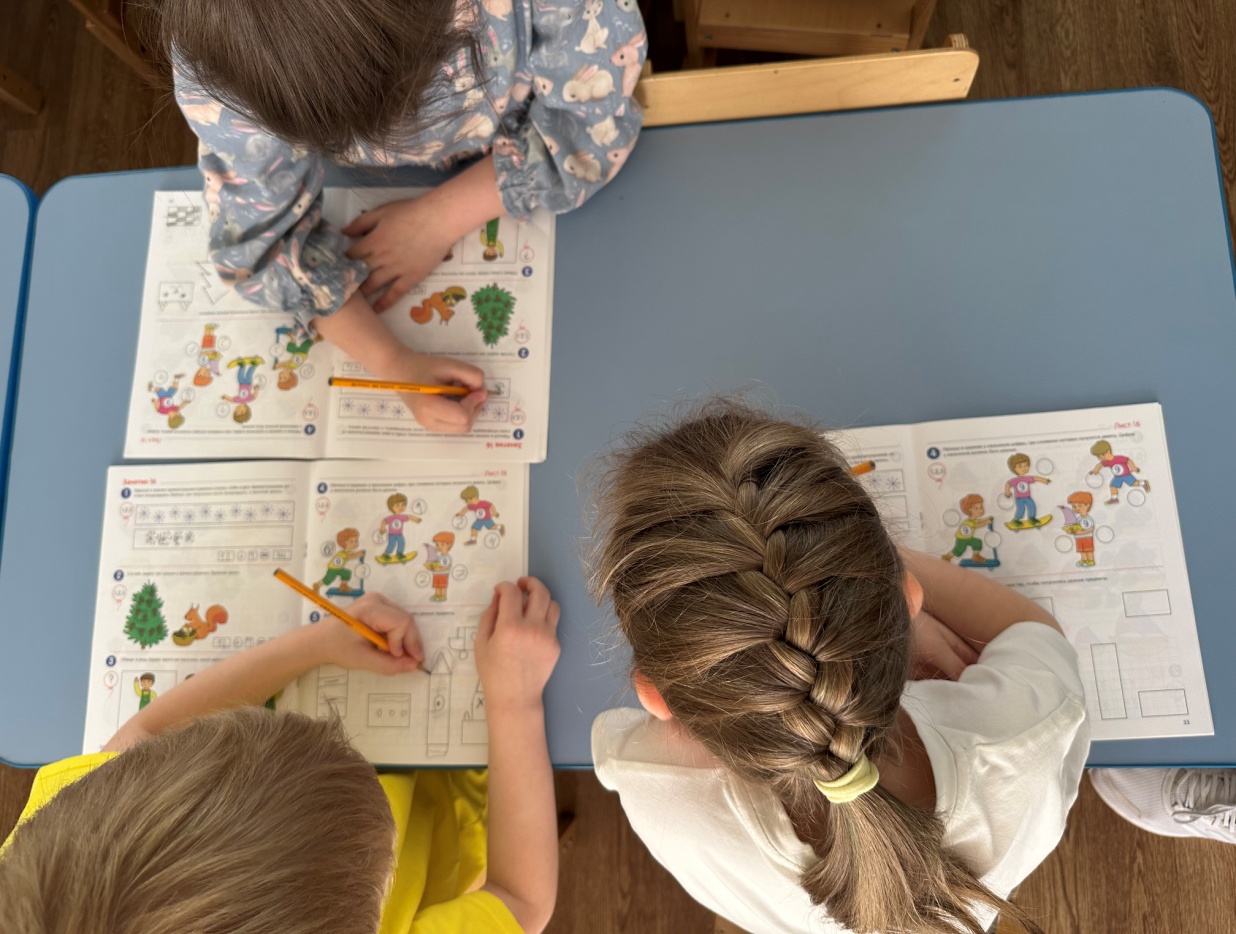 Графический диктант, состав числа
Ступеньки к  школе
30.09.2024 - 06.10.2024
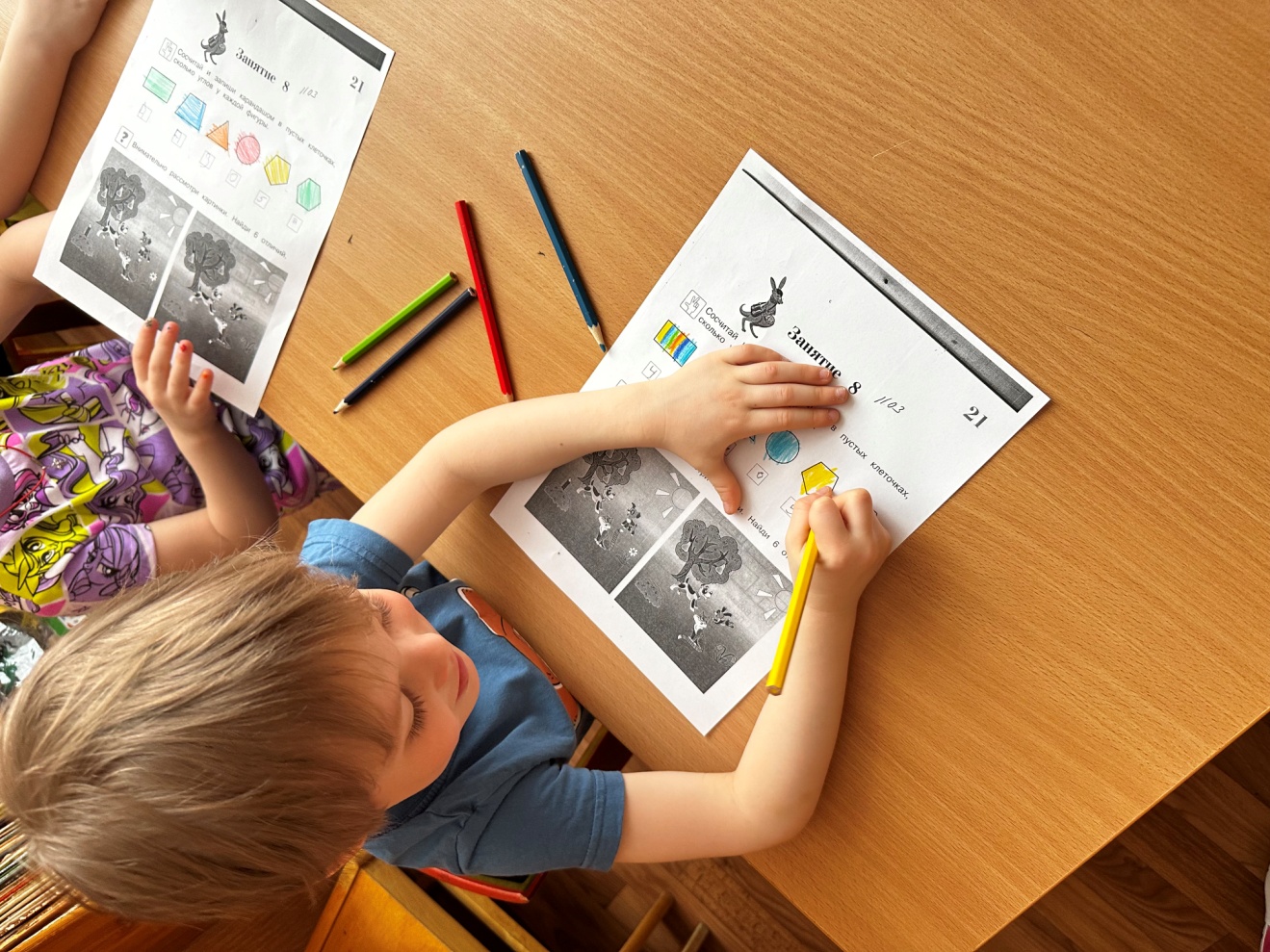 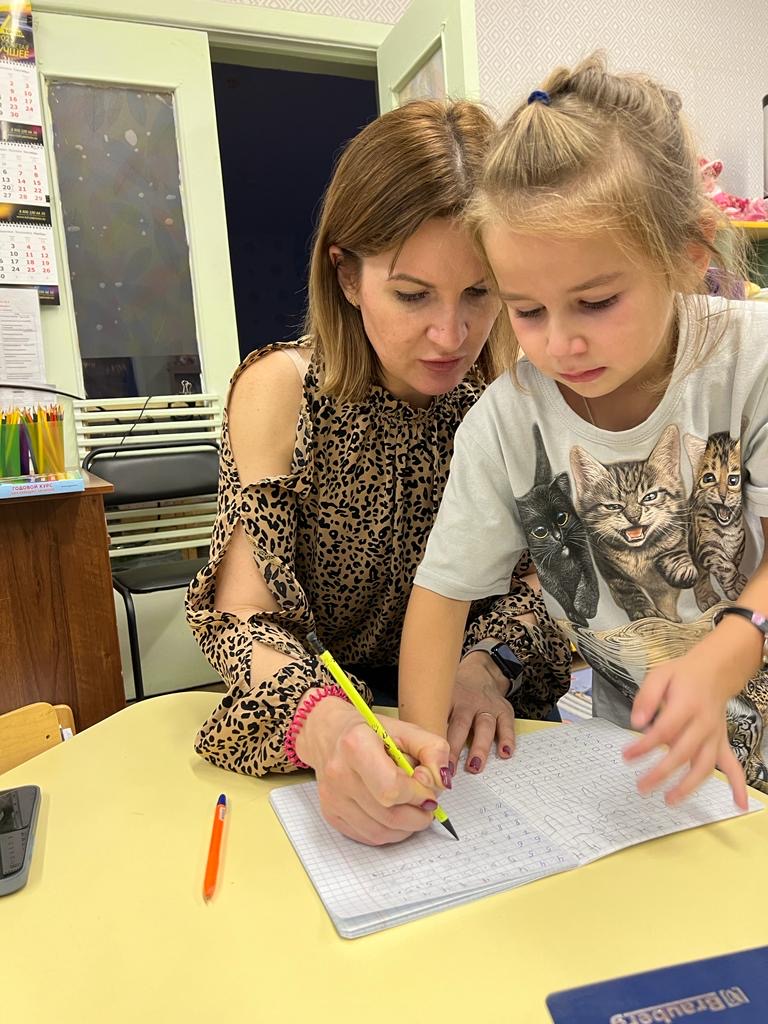 Играем в школу
Каникулярная неделя: находки вашего ДО 
(Творческая  Лаборатория)
07.10.2024 -13.10.2024
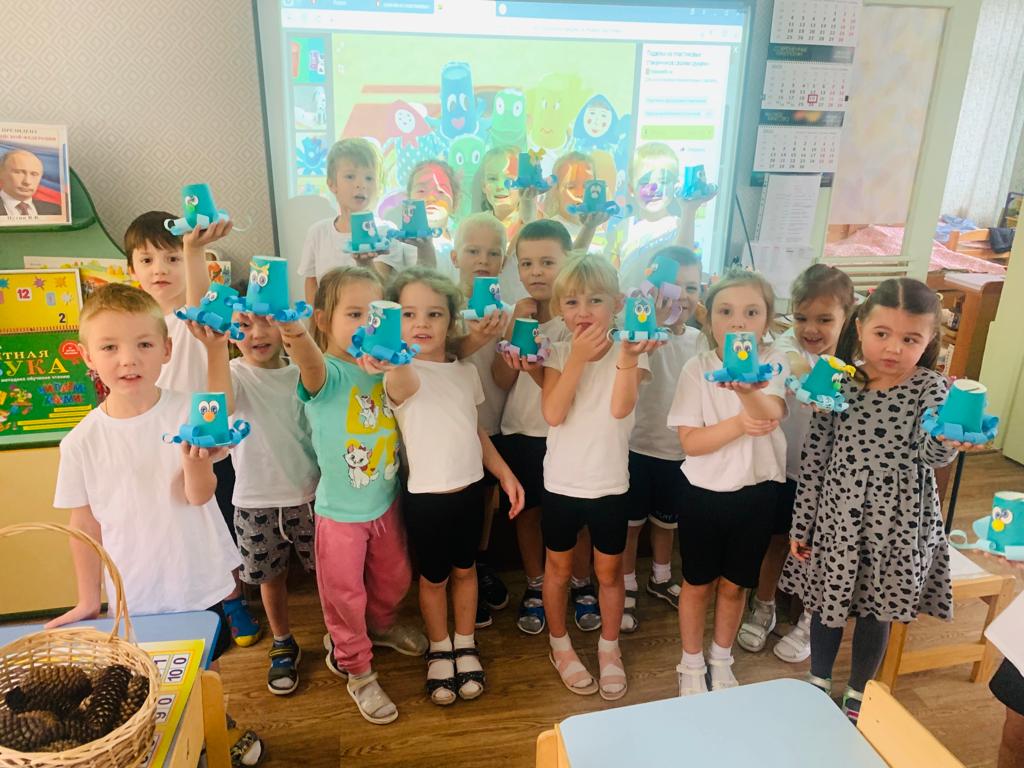 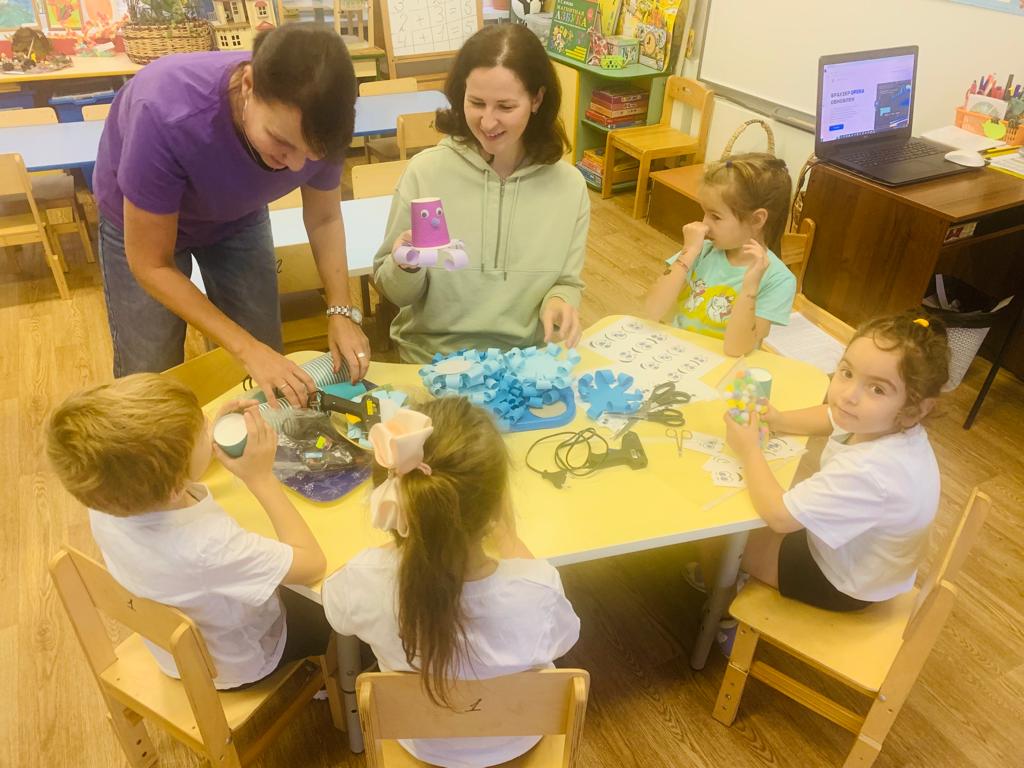 Поделки своими руками  совместно с родителями